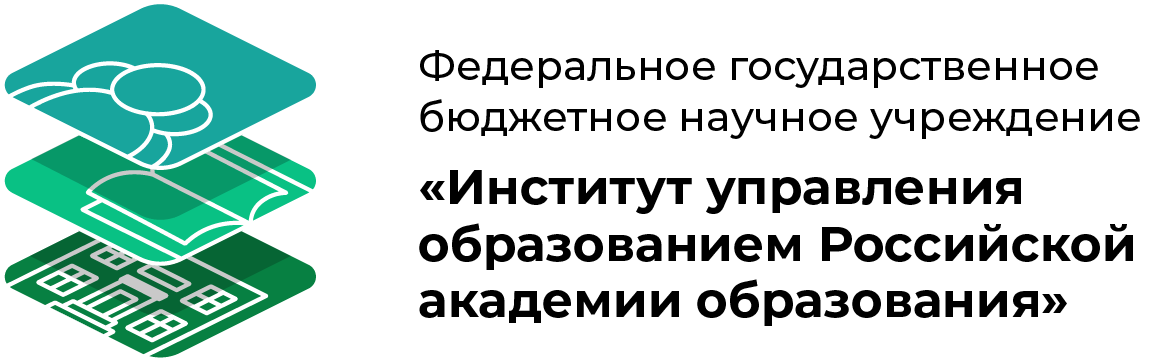 Информационные ресурсы поддержки проекта «Школа Минпросвещения России»
Швецова Светлана Григорьевна 
Ведущий специалист ФГБНУ «ИУО РАО»
Информационные ресурсы
Сайт проекта
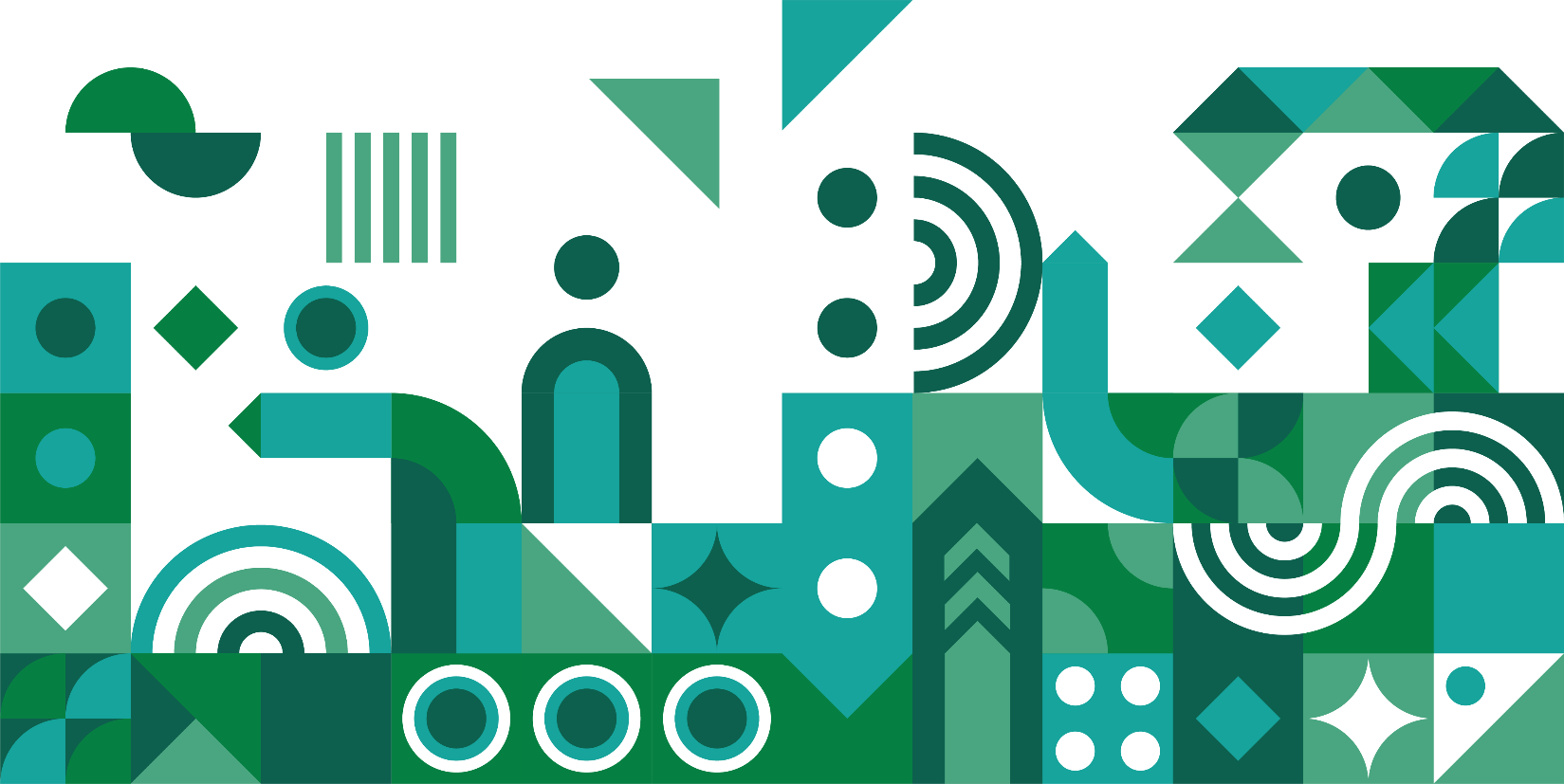 Telegram-канал
Telegram - чат
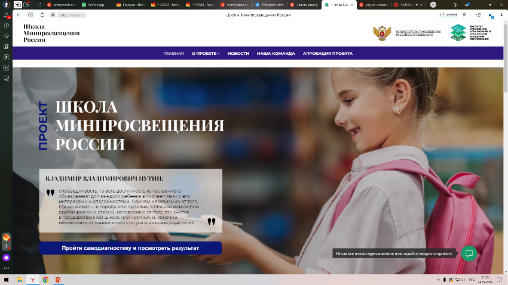 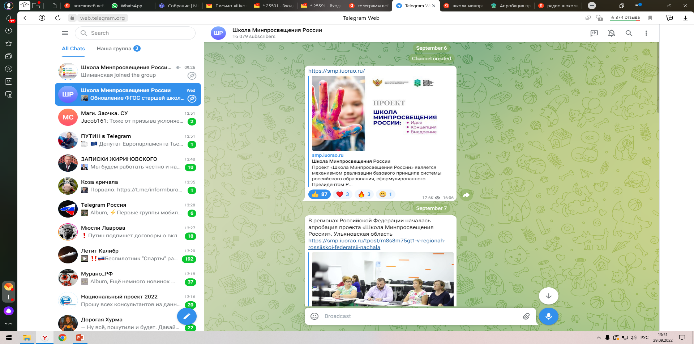 Почта по всем вопросам проекта


shkola2022@iuorao.ru
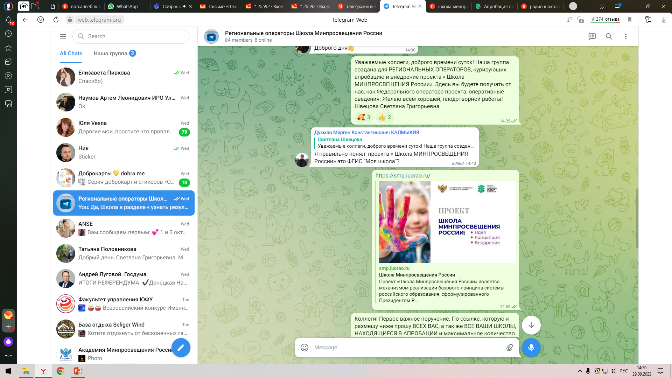 Текст
Официальный сайт проекта https://smp.iuorao.ru/
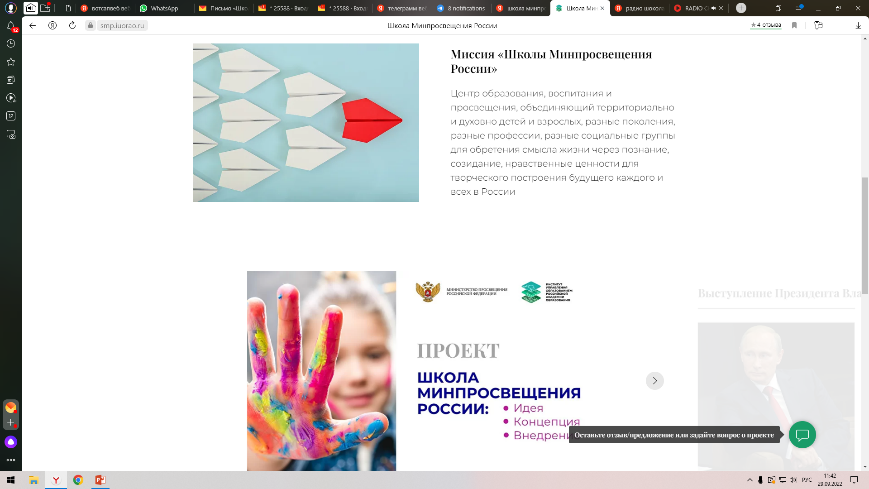 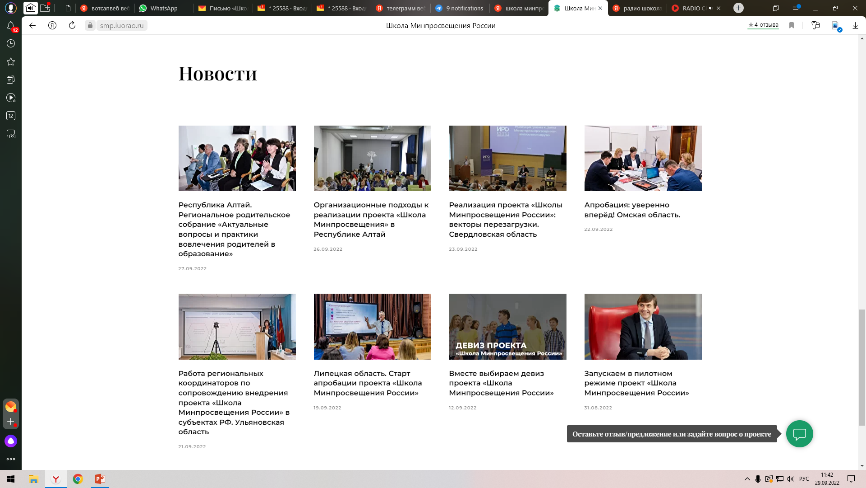 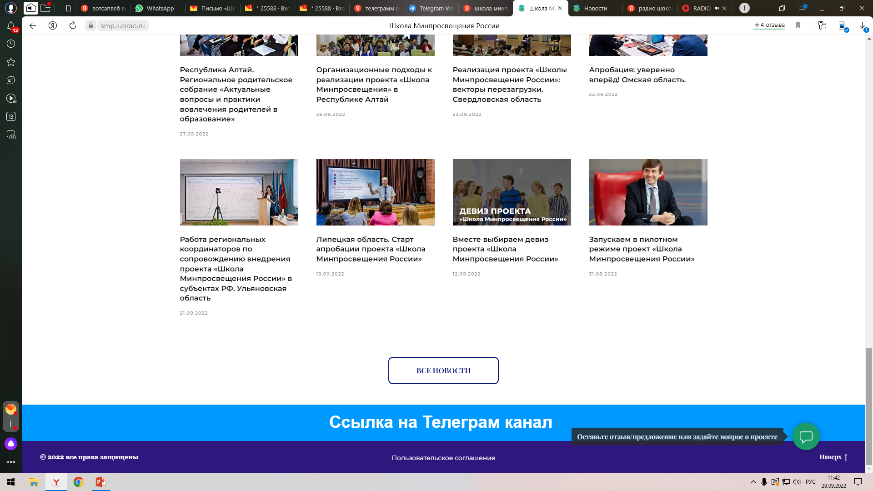 Официальный сайт проекта https://smp.iuorao.ru/
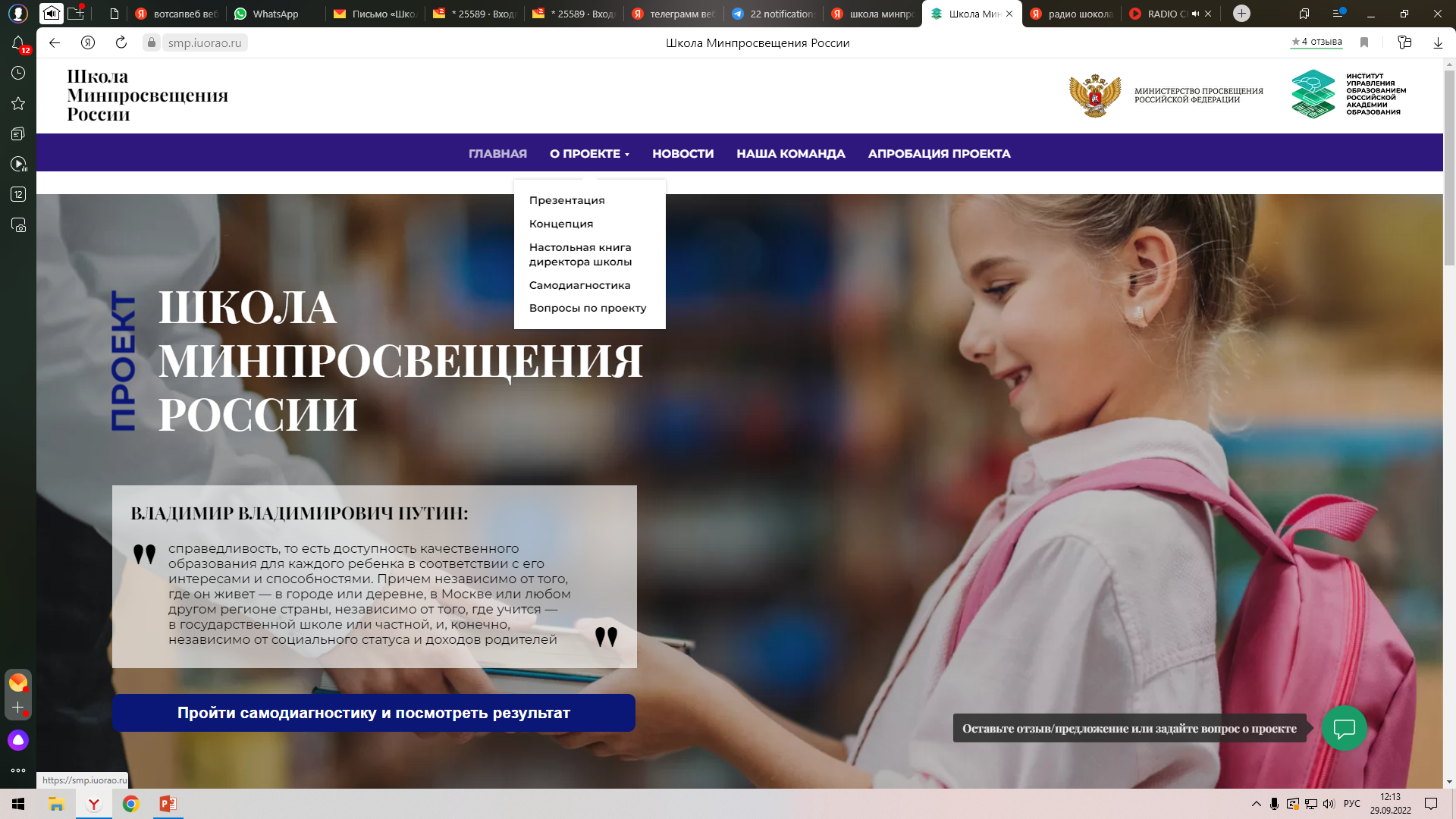 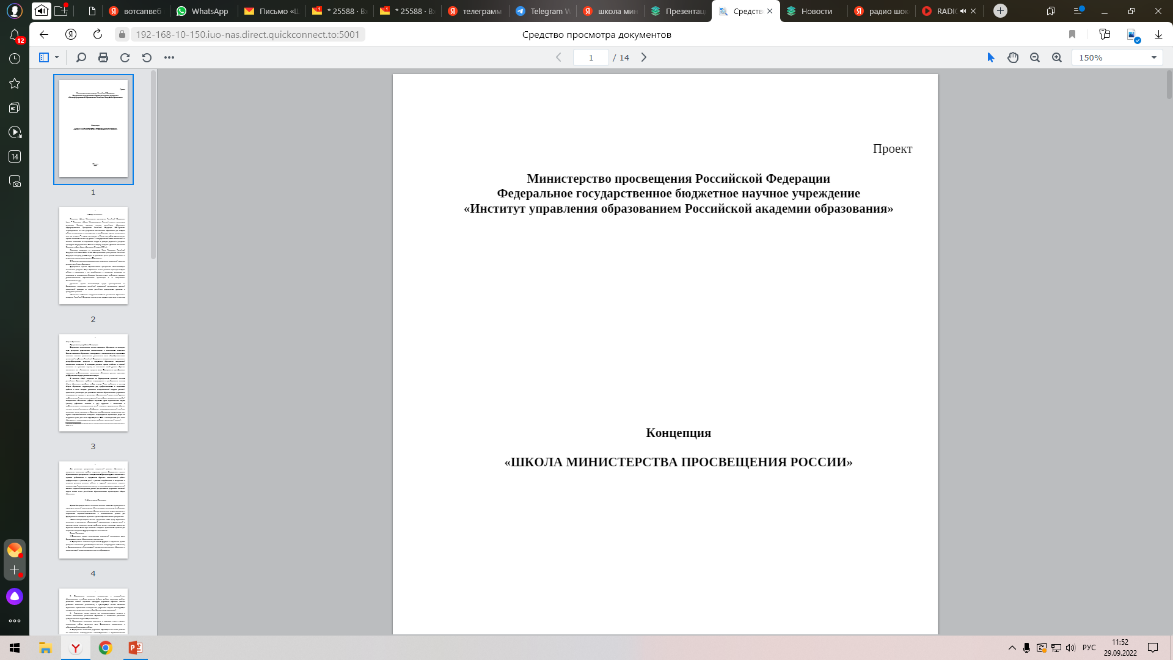 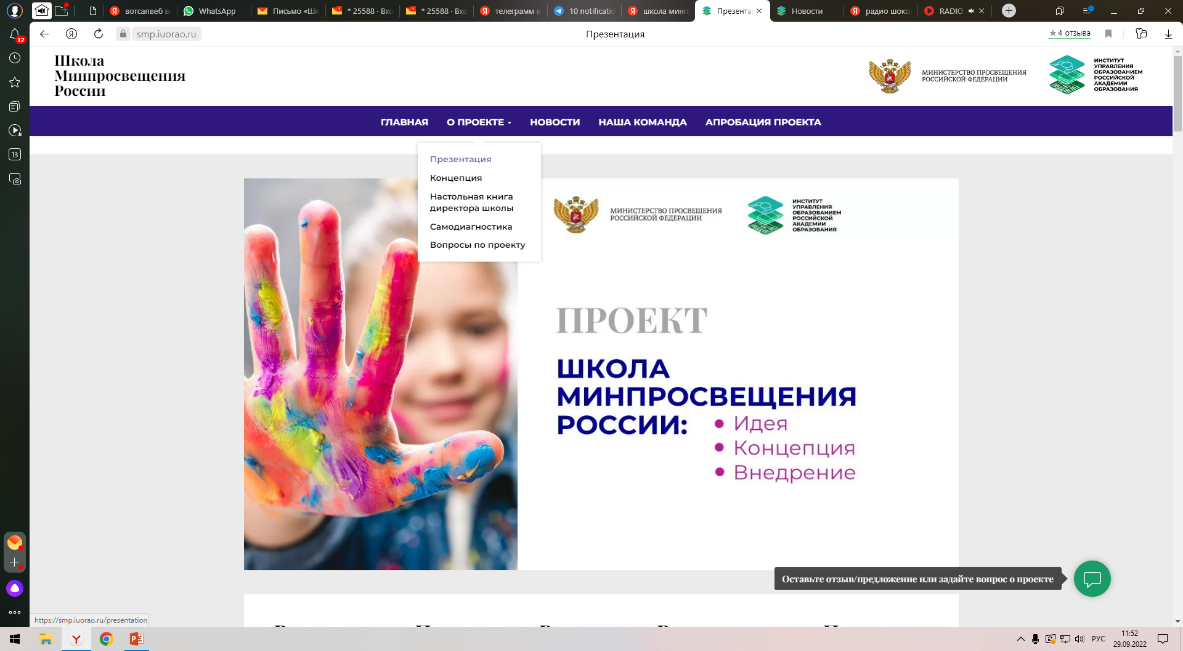 1
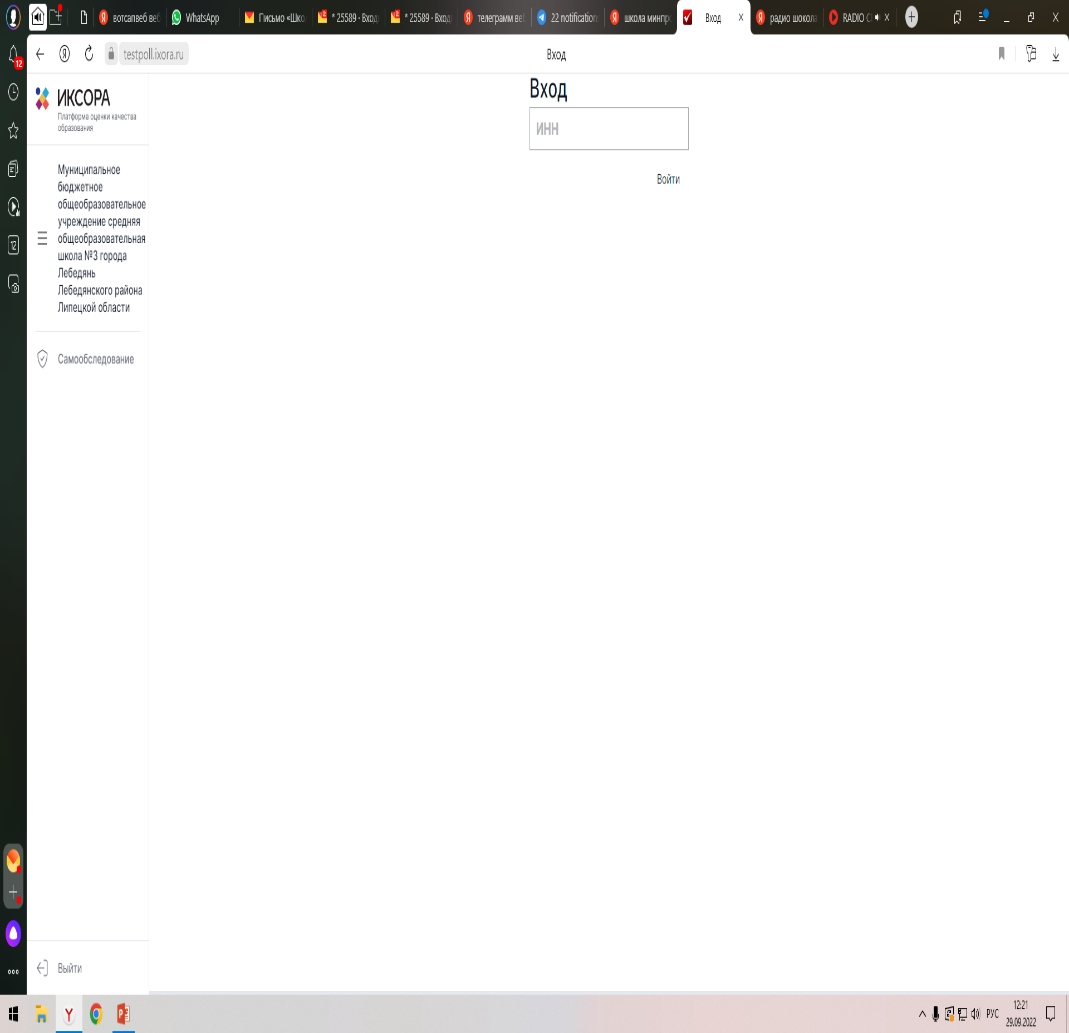 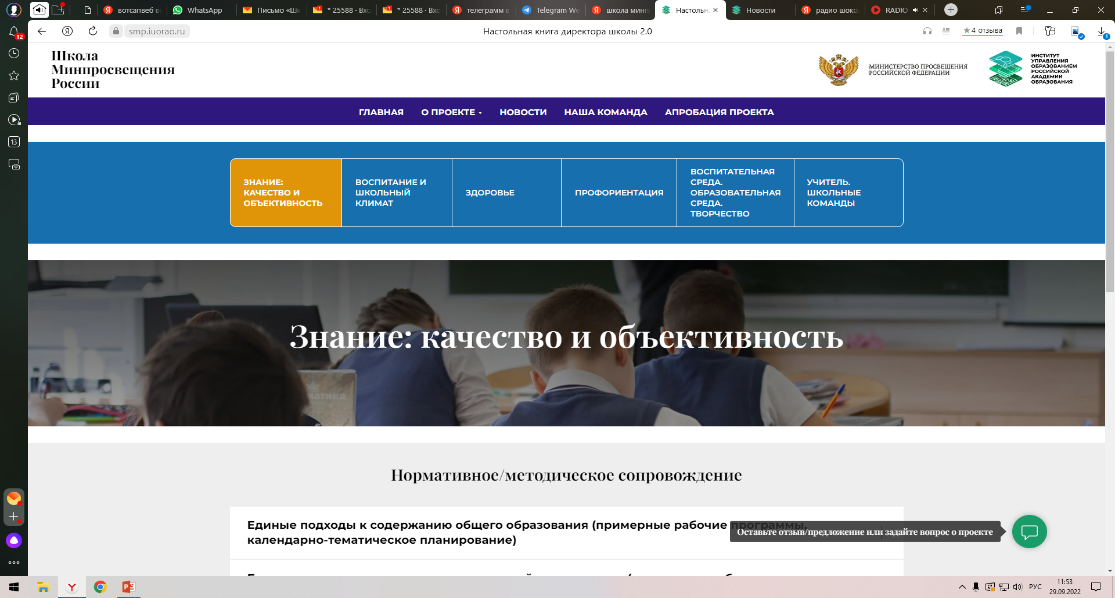 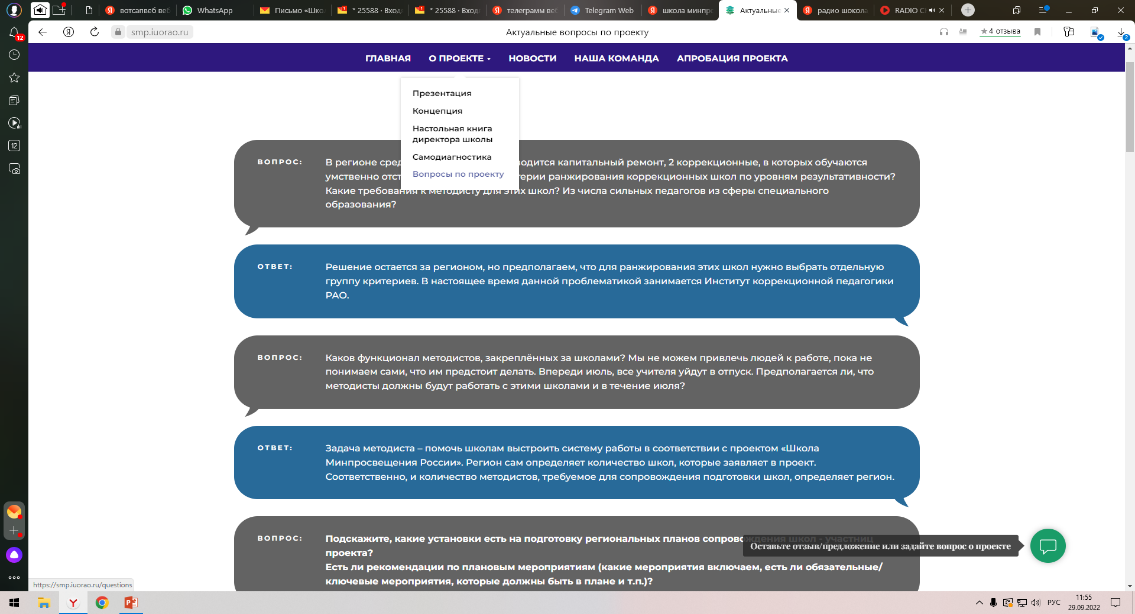 Официальный сайт проекта https://smp.iuorao.ru/
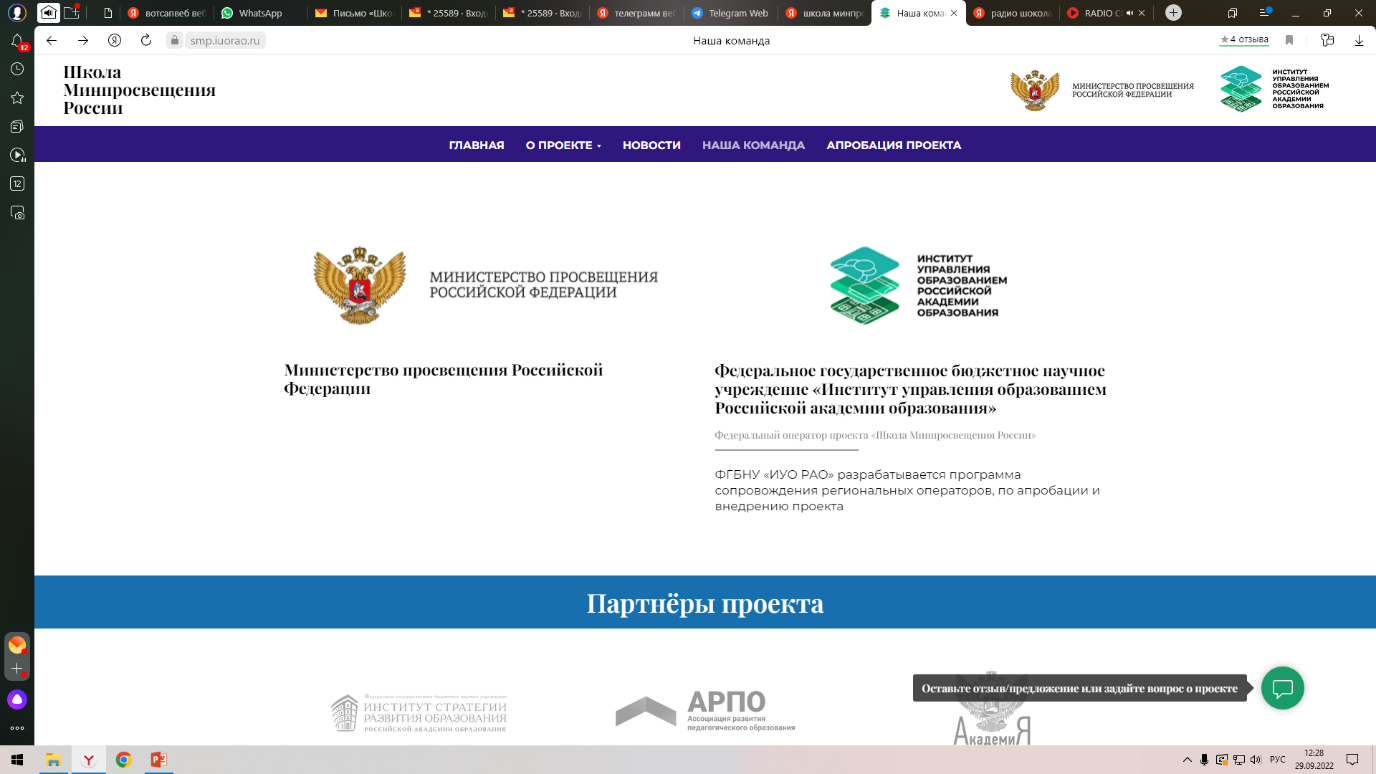 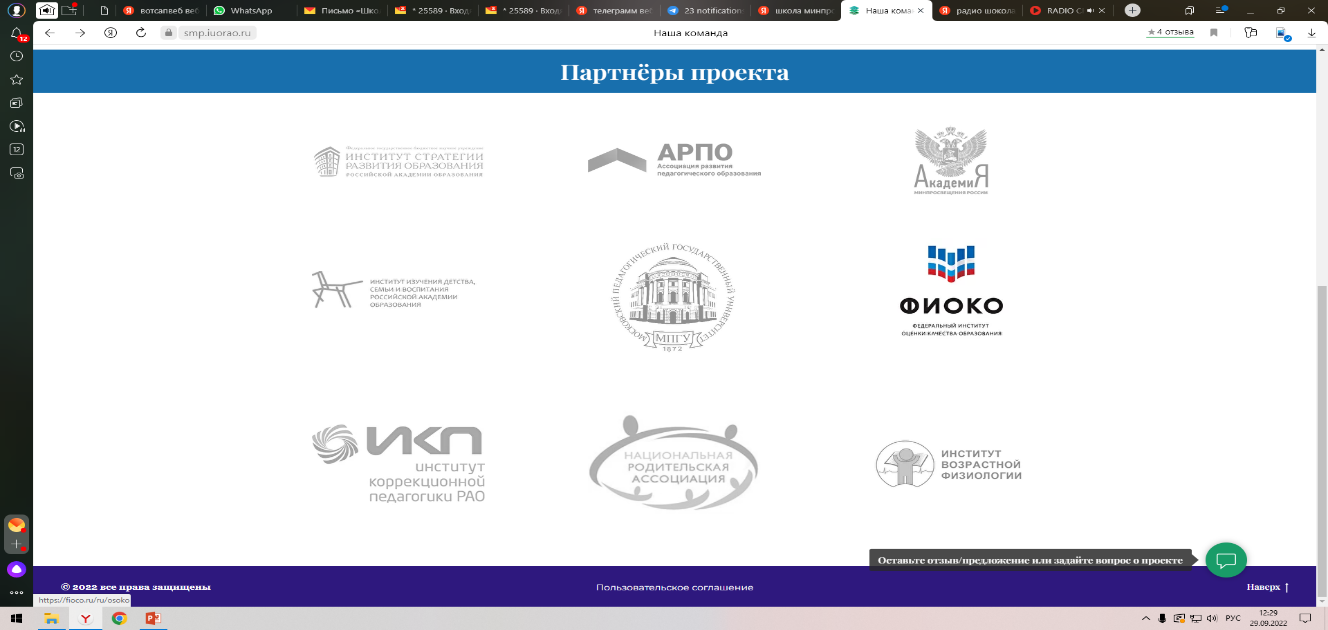 Официальный сайт проекта https://smp.iuorao.ru/
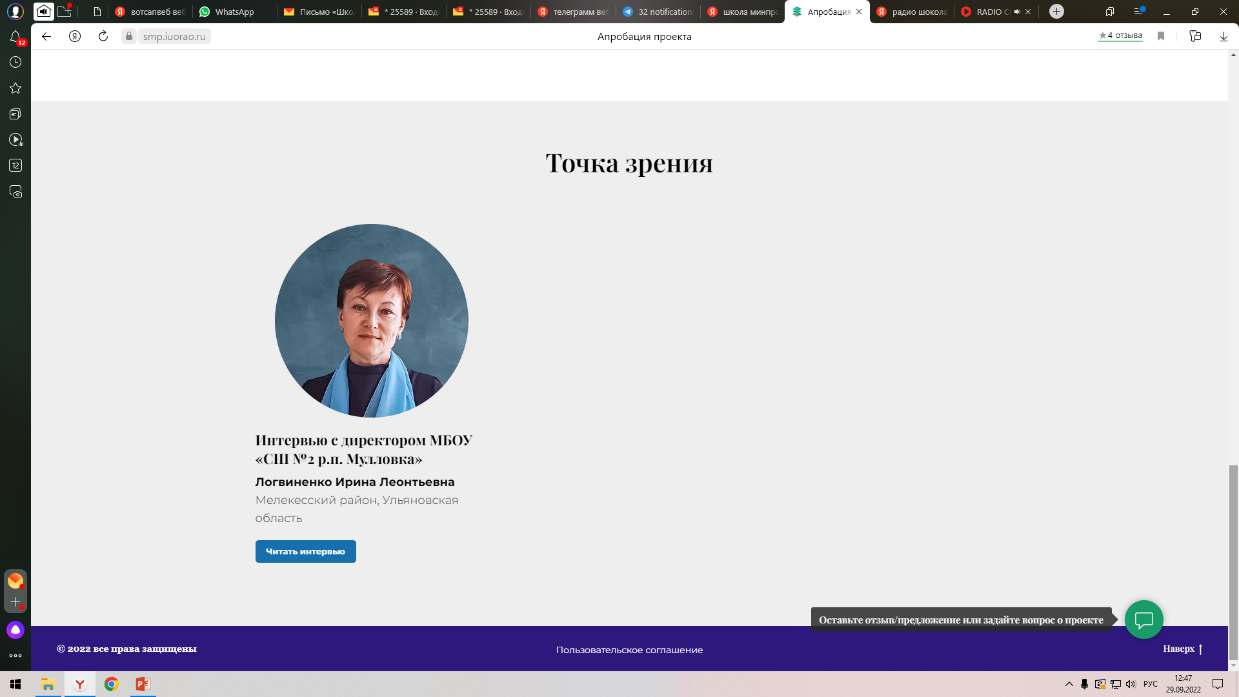 Телеграм –канал проекта «Школа Минпросвещения России» 

https://t.me/Shkola_Minprosvesheniya
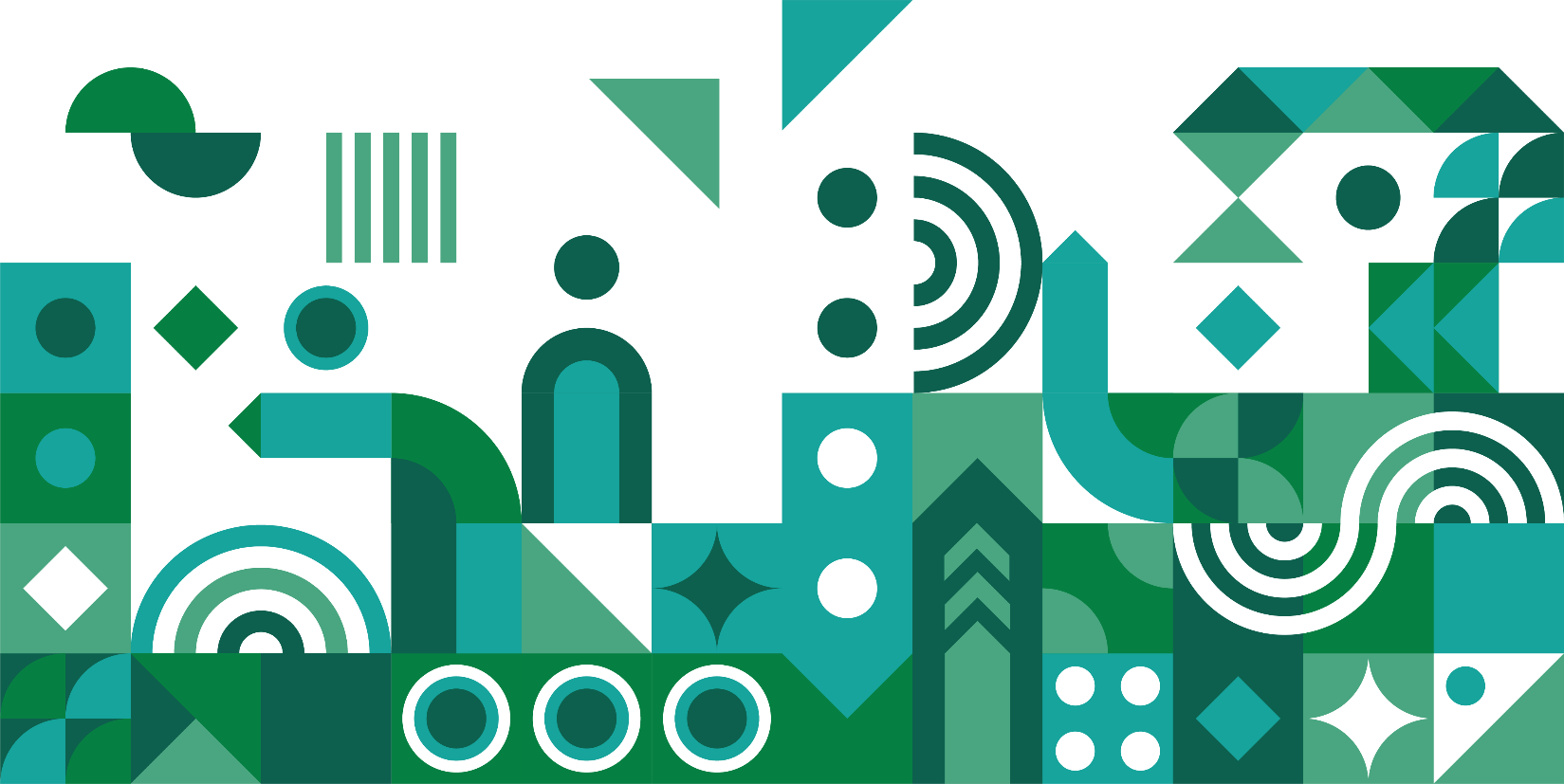 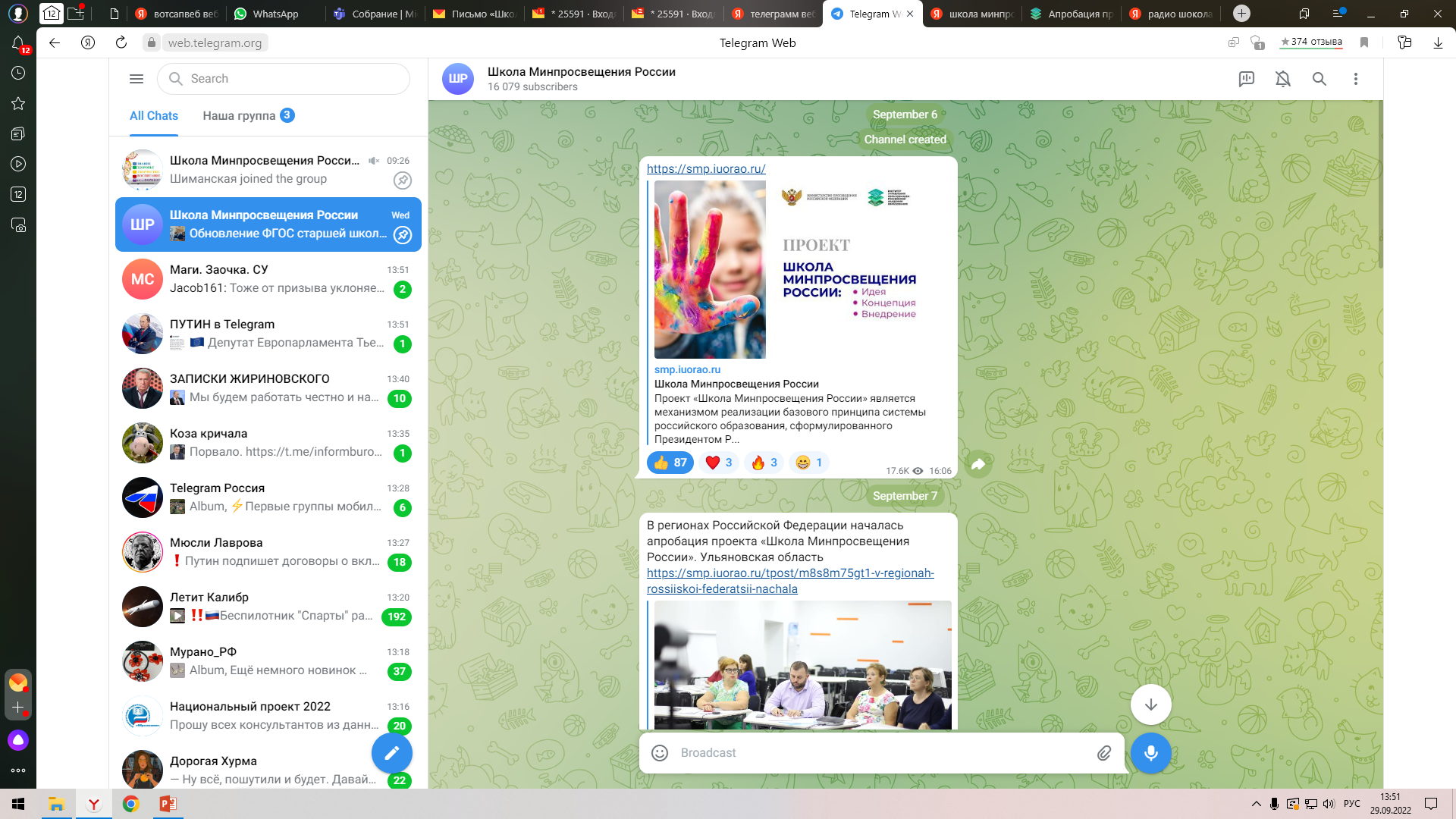 Чат региональных координаторов проекта «Школа Минпросвещения России»
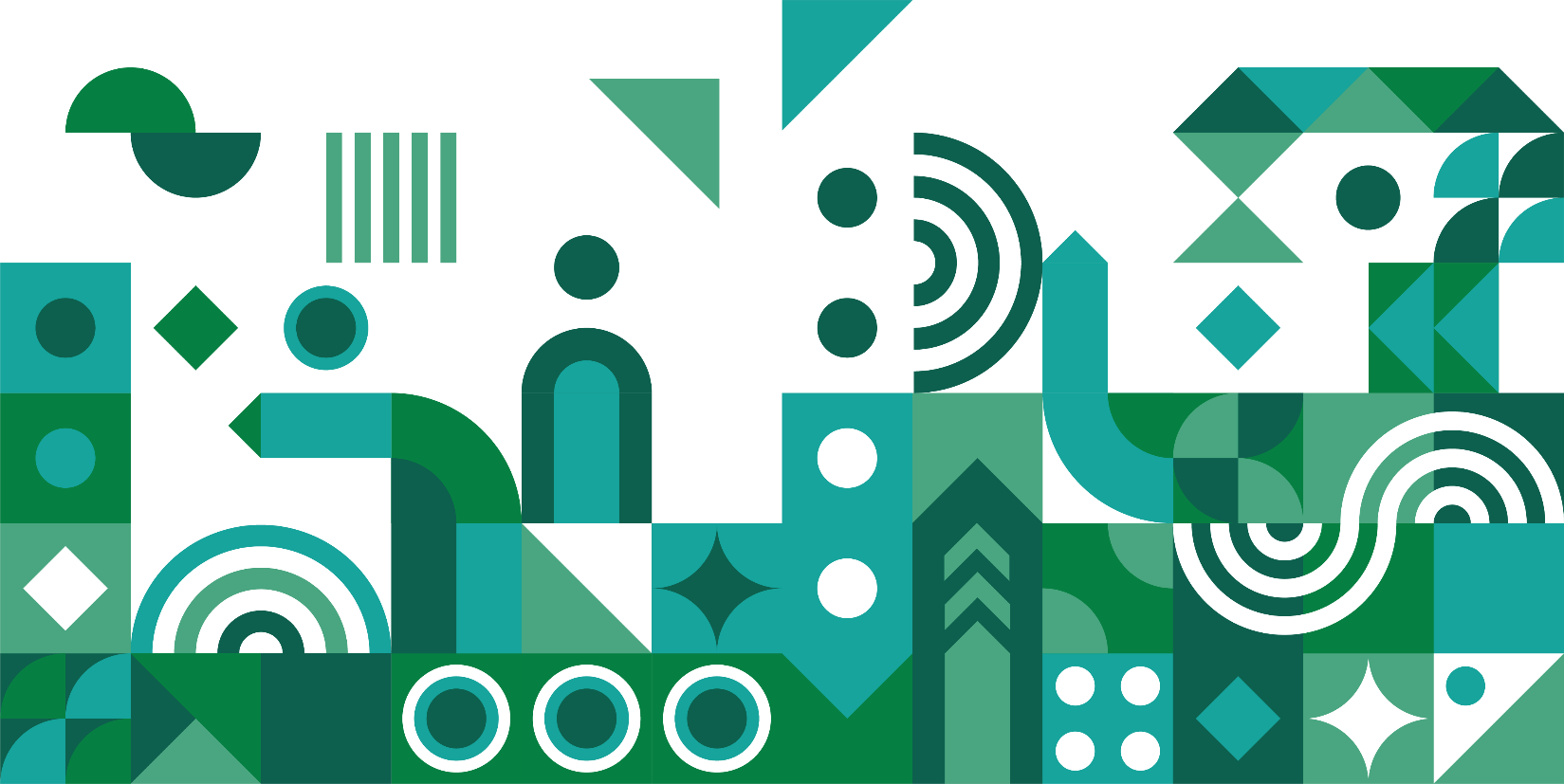 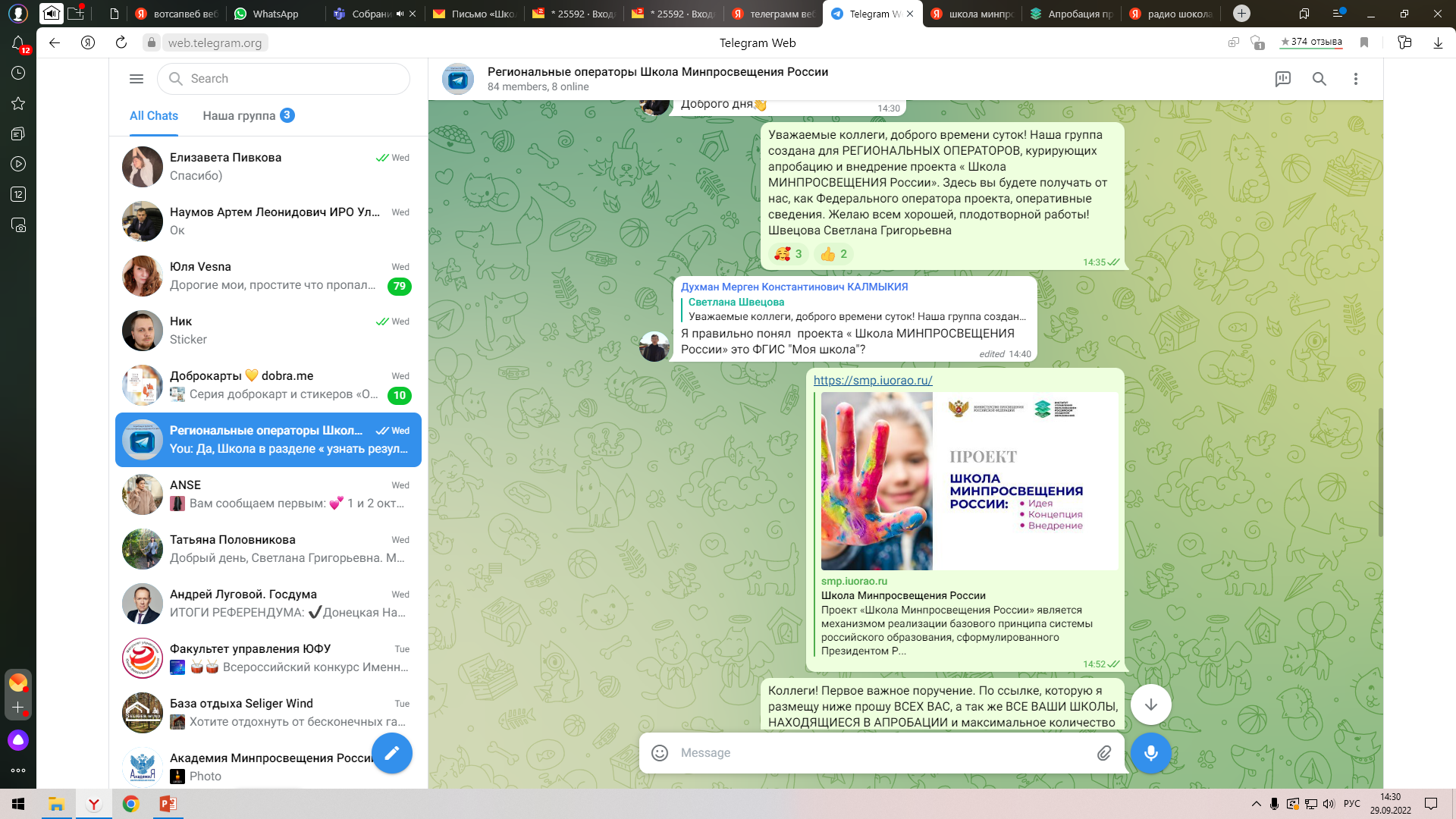 Контактное лицо по взаимодействию с региональными координаторами 
Швецова Светлана Григорьевна
ведущий специалист ФГБНУ «ИУО РАО»
Т.8-916-476-96-96
Эл.почта: shkola2022@iuorao.ru
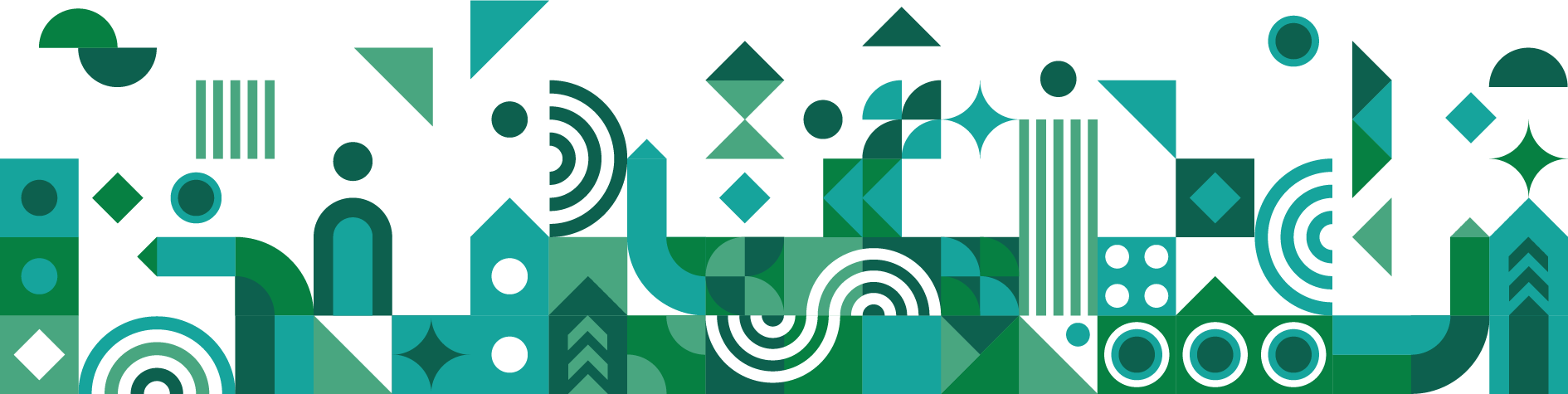